IIT Delhi, Delhi
Blind Decoding of PDCCH in 5G NR
CORESET
Resource Element,
one subcarrier per 
one OFDM symbol
5G Test Bed Project funded by Department of Telecommunications, Government of India
Physical Resource Block,
12 subcarriers per 
one OFDM symbol
BWP
INDIAN INSTITUTE OF TECHNOLOGY, DELHI
DCI
5G BWP, CORESET, PRB
Uplink Resource Allocation
Description about DL data transmitted to the UE
Power Control
PDCCH Payload
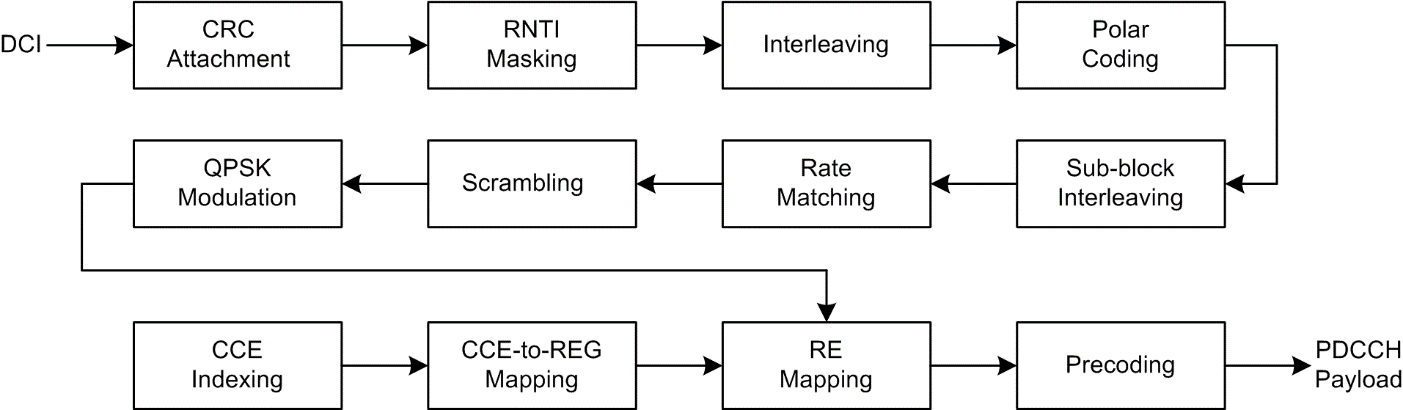 Example
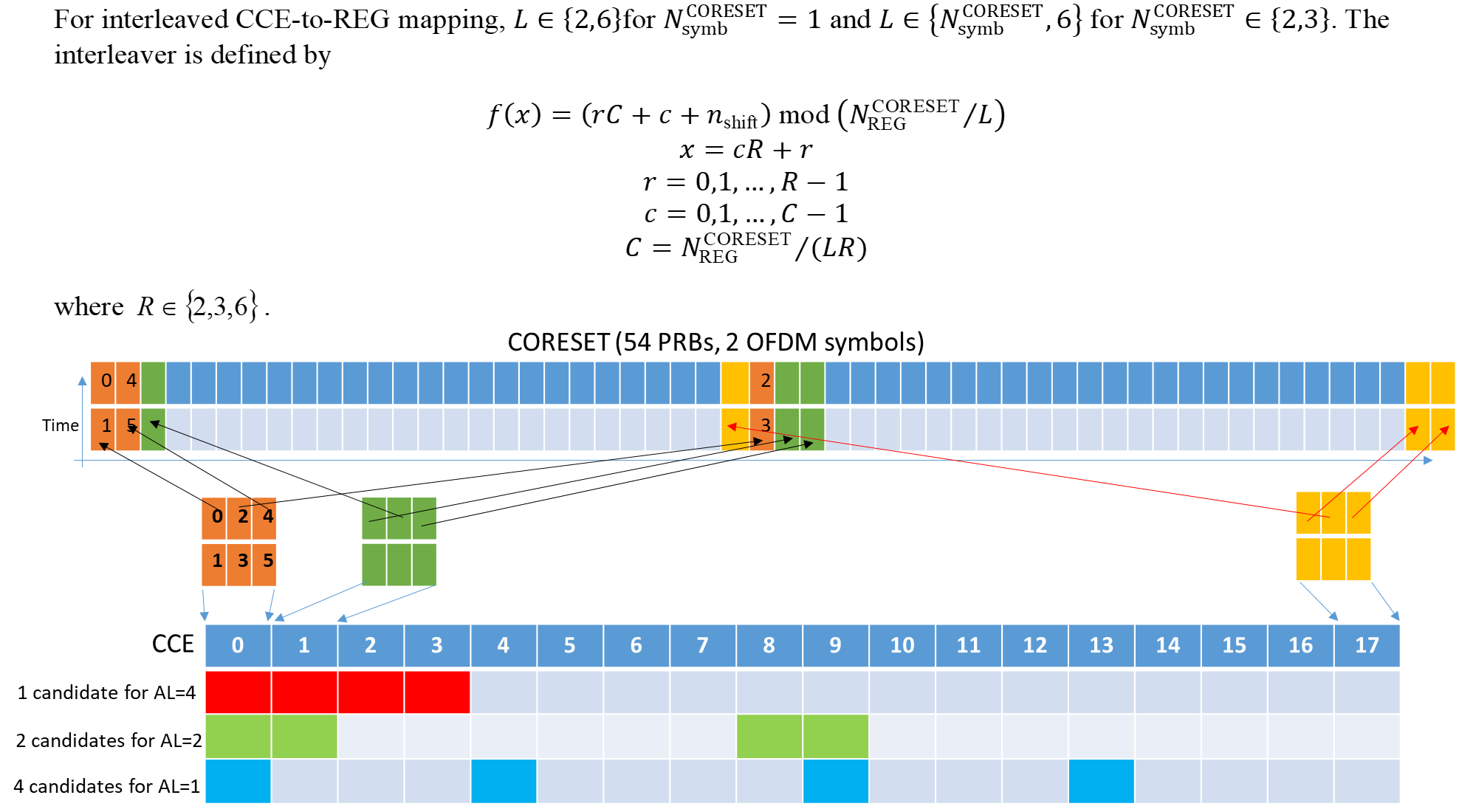 Example
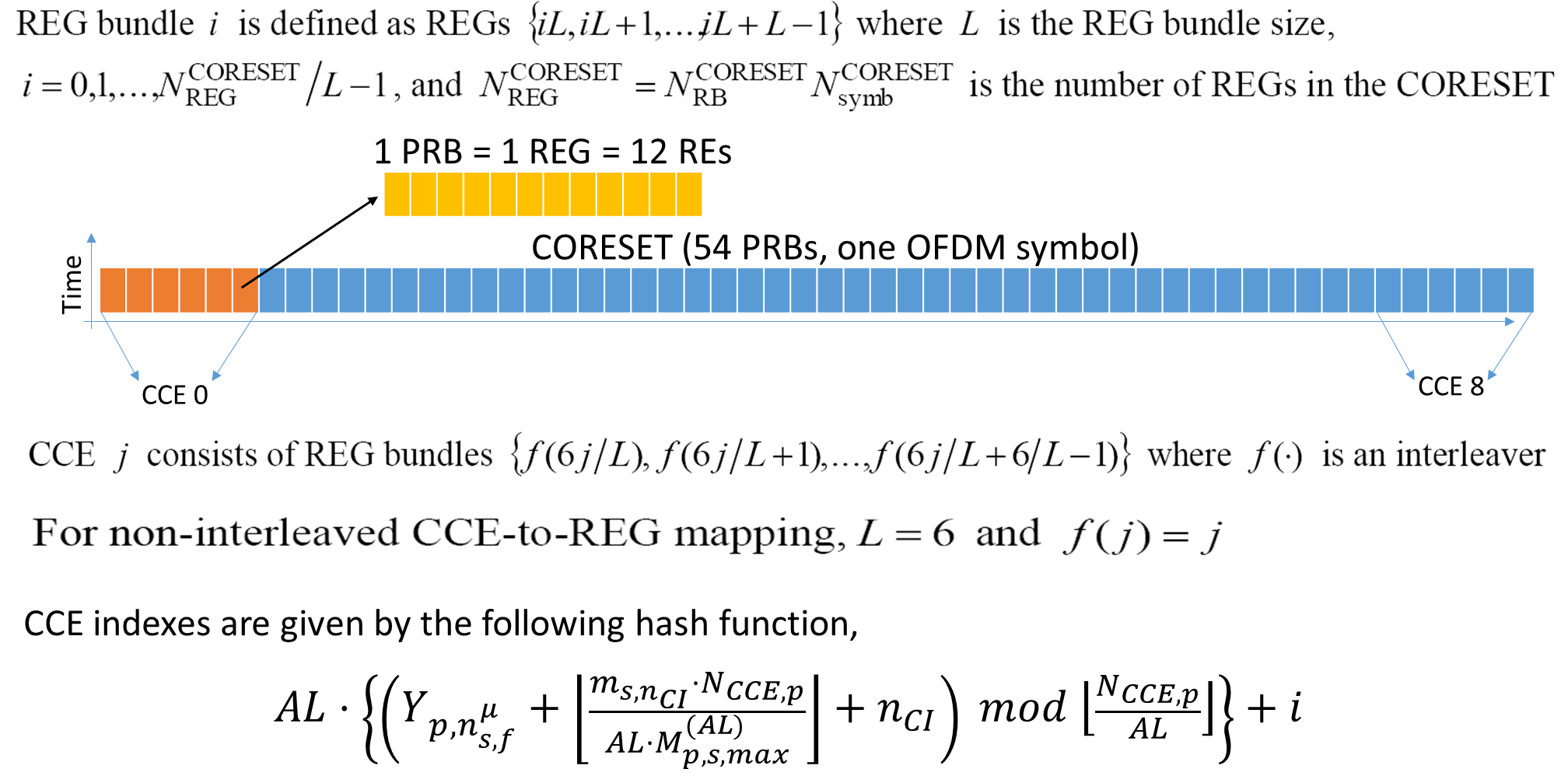 Design of Correlation based PDCCH Search
Extracting DM-RS from CCE
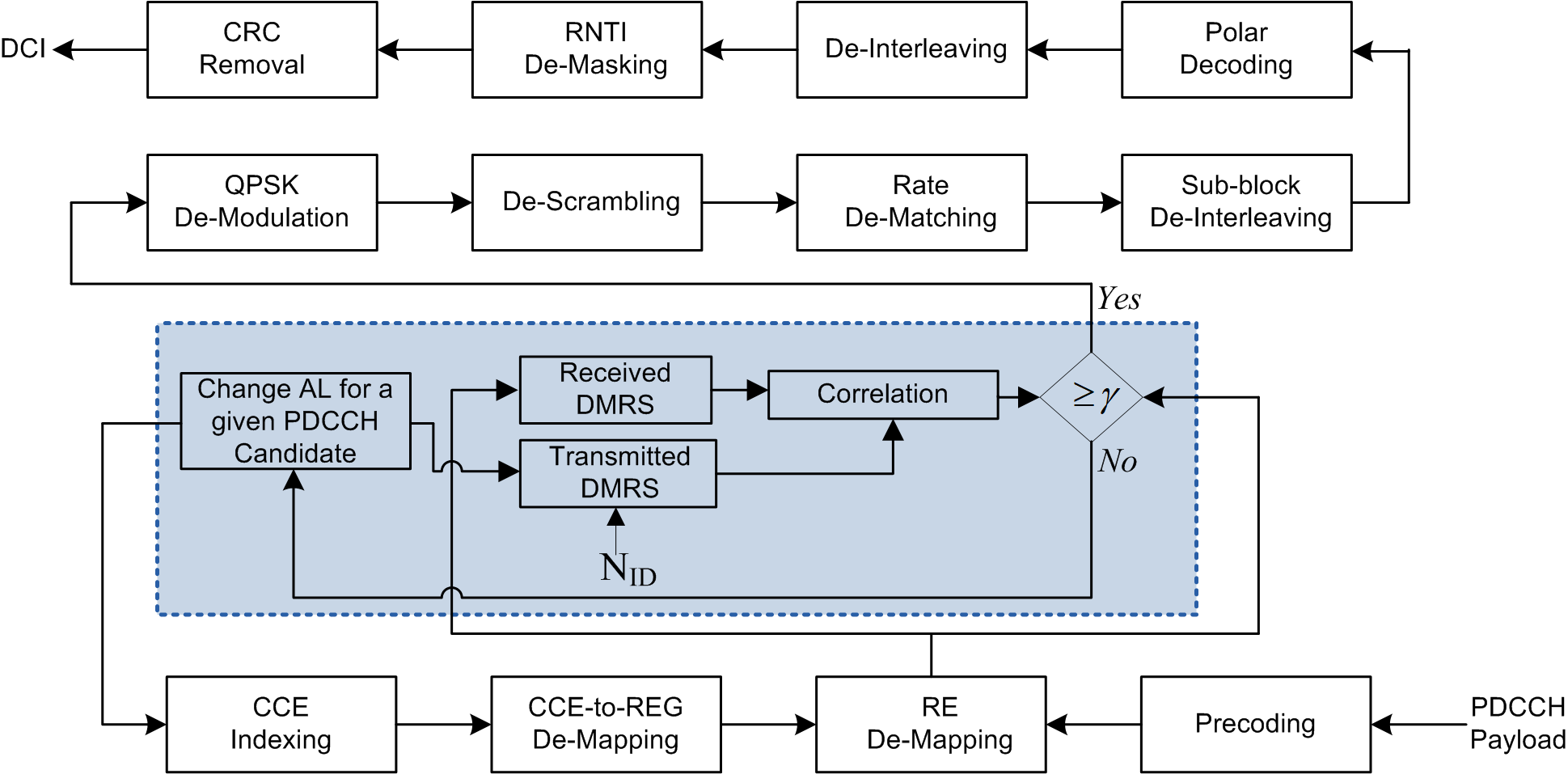 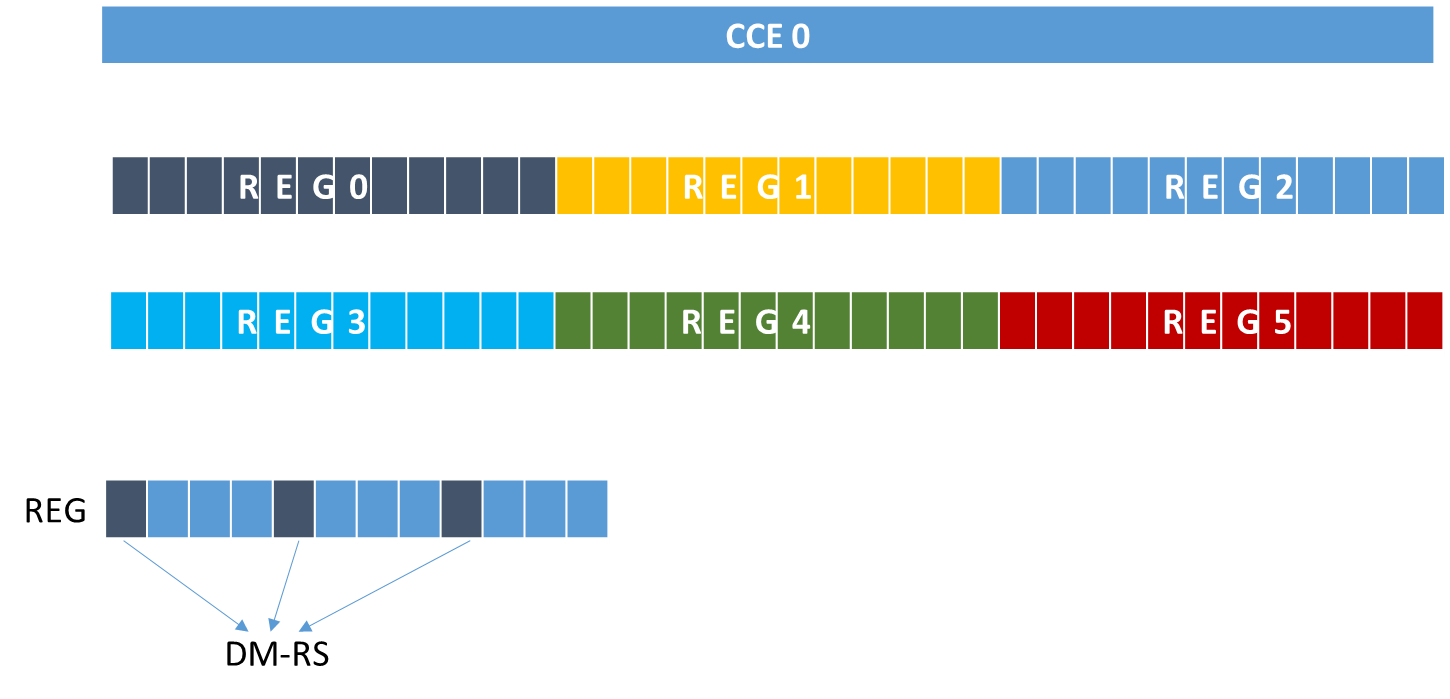 Simulation Results
Simulation Results
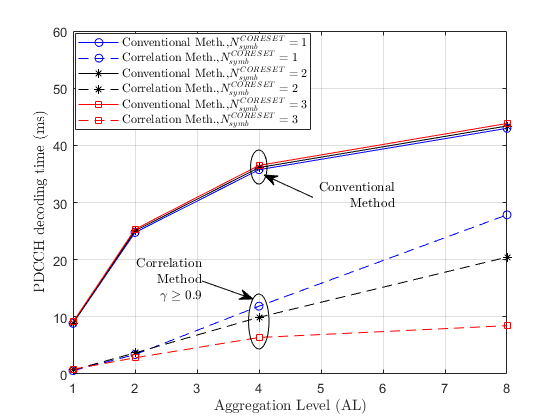 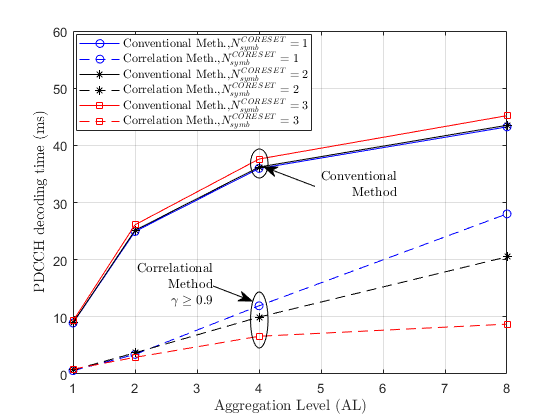 Interleaved CCE-REG Mapping
Non-Interleaved CCE-REG Mapping
This work was done in collaboration with CEWiT, IIT Madras.